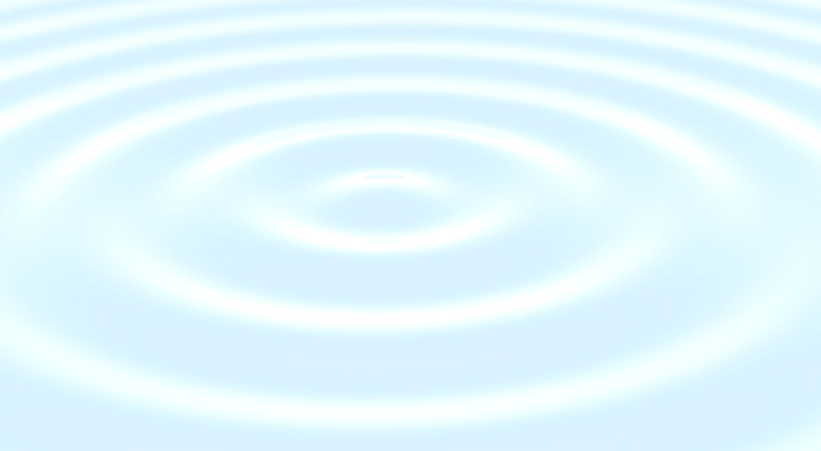 opstanding
UIT
de doden
3 oktober 2015
Garderen
Openbaring 20
5  De overige doden 
werden niet weder levend, 
voordat de duizend jaren voleindigd waren. Dit is de eerste opstanding.
Openbaring 20
5  De overige doden 
werden niet weder levend, 
voordat de duizend jaren voleindigd waren. Dit is de eerste opstanding.
6  Zalig en heilig is hij, 
die deel heeft aan de eerste opstanding: 
over hen heeft de tweede dood geen macht,
1Korinthe 15
22  Want evenals in Adam allen sterven, 
zo zullen ook in Christus 
allen levend gemaakt worden.
1Korinthe 15
22  Want evenals in Adam allen sterven, 
zo zullen ook in Christus 
allen levend gemaakt worden.
23  Maar ieder in zijn eigen rangorde: Christus als eersteling, 
vervolgens die van Christus zijn 
bij zijn komst;
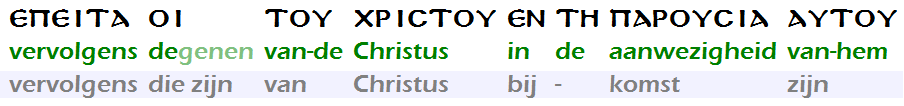 1Korinthe 15
22  Want evenals in Adam allen sterven, 
zo zullen ook in Christus 
allen levend gemaakt worden.
23  Maar ieder in zijn eigen rangorde: Christus als eersteling, 
vervolgens die van Christus zijn 
bij zijn komst;
24  daarna het einde...
Handelingen 26
23 namelijk, dat de Christus zou lijden, 
en dat Hij als eerste 
uit de opstanding der doden 
het licht zou aankondigen 
en aan het volk en aan de heidenen.
1Korinthe 15
20 Maar nu, 
Christus is opgewekt uit de doden, 
als eersteling van hen, die ontslapen zijn.
de Eersteling Christus;
...
1Thessalonika 4
13  Doch wij willen u 
niet onkundig laten, broeders, 
wat betreft hen, die ontslapen, 
opdat gij niet bedroefd zijt, 
zoals de andere mensen, 
die geen hoop hebben.
1Thessalonika 4
(...)
15  Want dit zeggen wij u 
met een woord des Heren: 
wij, levenden, die achterblijven 
tot de komst des Heren, 
zullen in geen geval 
de ontslapenen voorgaan...
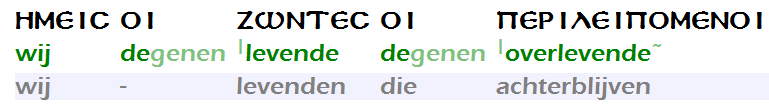 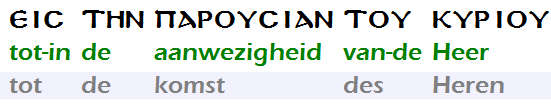 1Thessalonika 4
(...)
15  Want dit zeggen wij u 
met een woord des Heren: 
wij, levenden, die achterblijven 
tot de komst des Heren, 
zullen in geen geval 
de ontslapenen voorgaan...
Christus de Eersteling, vervolgens die van Christus zijn 
in zijn parousia...
1Thessalonika 4
16  want de Here zelf zal op een teken, 
bij het roepen van een aartsengel 
en bij het geklank ener bazuin Gods, nederdalen van de hemel, 
en zij, die in Christus gestorven zijn, 
zullen het eerst opstaan;
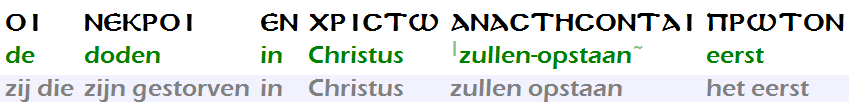 de Eersteling Christus;
de ekklesia, het lichaam van Christus;
Christus
Lichaam 
van Christus
Daniël 12
1  Te dien tijde zal Michael opstaan, 
de grote vorst, 
die de zonen van uw volk terzijde staat; 
en er zal een tijd van grote benauwdheid zijn, zoals er niet geweest is 
sinds er volken bestaan, 
tot op die tijd toe. 
Maar in die tijd zal uw volk ontkomen: 
al wie in het boek 
geschreven wordt bevonden.
Daniël 12
2  Velen van hen die slapen 
in het stof der aarde, zullen ontwaken, 
dezen tot eeuwig leven 
en genen tot versmading, 
tot eeuwig afgrijzen.
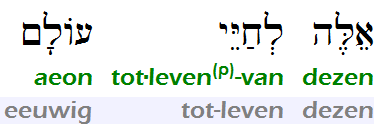 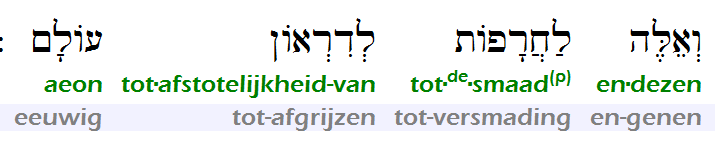 Daniël 12
(...)
11  En van de tijd af 
dat het dagelijks offer wordt gestaakt 
en een gruwel wordt opgericht, 
die verwoesting brengt, 
zijn het 
duizend tweehonderd en negentig dagen;
Daniël 12
12  welzalig hij die blijft verwachten 
en duizend driehonderd vijfendertig dagen bereikt.
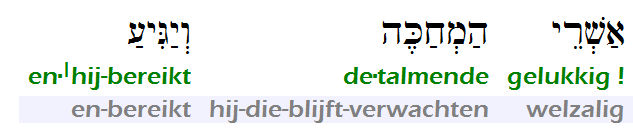 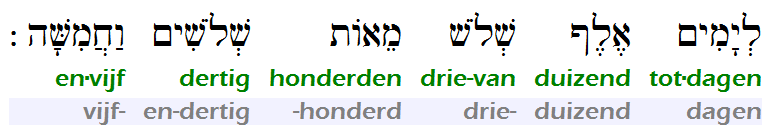 Daniël 12
13  Maar gij, ga het einde tegen, 
en gij zult rusten en opstaan tot uw bestemming aan het einde der dagen.
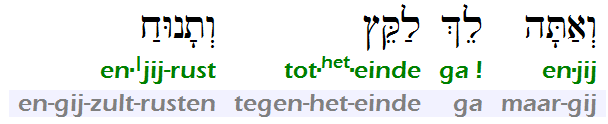 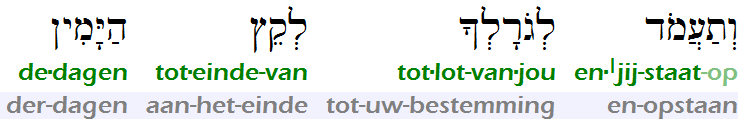 Daniël 12
13  Maar gij, ga het einde tegen, 
en gij zult rusten en opstaan tot uw bestemming aan het einde der dagen.
"opstanding der rechtvaardigen" Lucas 14:14

"opstanding ten leven"Johannes 5:29
de Eersteling Christus;
de ekklesia, het lichaam van Christus;
de opstanding van de rechtvaardigen (zoals b.v. Daniël);
...
Christus
Lichaam 
van Christus
rechtvaardigen
1335 dagen
dagelijks offergestaakt
Openbaring 20
4  En ik zag tronen, en zij zetten zich daarop, en het oordeel werd hun gegeven; 
en ik zag de zielen van hen, 
die onthoofd waren 
om het getuigenis van Jezus 
en om het woord van God, 
en die noch het beest 
noch zijn beeld hadden aangebeden 
en die het merkteken niet op hun voorhoofd en op hun hand ontvangen hadden...
Openbaring 20
4  ... en zij werden weder levend 
en heersten als koningen met Christus, duizend jaren lang.
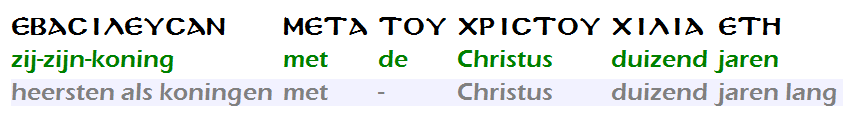 Openbaring 20
5  De overige doden 
werden niet weder levend, 
voordat de duizend jaren voleindigd waren. Dit is de eerste opstanding.
Openbaring 20
6  Zalig en heilig is hij, 
die deel heeft aan de eerste opstanding: 
over hen heeft de tweede dood geen macht, maar zij zullen priesters van God 
en van Christus zijn 
en zij zullen met Hem 
als koningen heersen, die duizend jaren.
de Eersteling Christus;
de ekklesia, het lichaam van Christus;
de opstanding van de rechtvaardigen (zoals b.v. Daniël);
de opstanding van de martelaren uit "de grote verdrukking" en uit "de grote dag van zijn toorn";Openb.6:9-11,17
martelaren
Christus
Lichaam 
van Christus
rechtvaardigen
de 1000 jaren
dag van zijn toorn
1335 dagen
dagelijks offergestaakt